Муниципальное образовательное учреждениесредняя общеобразовательная школа №4 имени В.Бурова
Вклад моей семьи
в развитие и процветание
общества
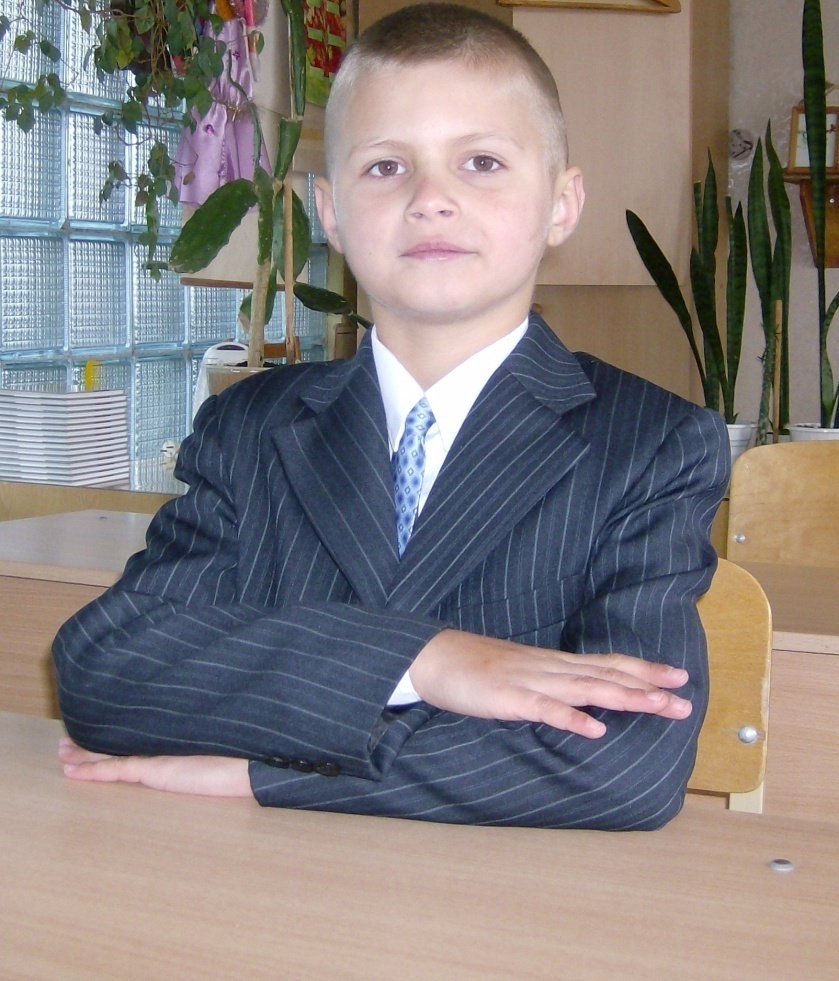 Проект выполнил:
обучающийся 5 «А» класса
средней общеобразовательной 
школы №4 имени В.Бурова
Бухораков Изатулло Файзуллоевич
Руководитель:
Ахапкина Ирина Борисовна
Г. Бежецк, Тверская область
2010 год
Методический паспорт проекта
Тема проекта:
вклад моей семьи в развитие и процветание общества
Цель проекта:
популяризация роли семьи в жизни общества
Задачи проекта:
сформировать представление о семье как ячейке общества
проанализировать роль каждого члена семьи в развитии общества
на собственном примере привлечь одноклассников к сохранению семейных ценностей и традиций
Актуальность проекта:
сохранение семейных ценностей
Время работы над проектом:
1 месяц
Информационно-техническое обеспечение:
- фотографии;
- компьютер;
- мультимедийная установка 
Мотивация к познанию: 
личный интерес обучающегося
Дорогие друзья! 
Я хочу рассказать Вам сказку о том, как появилась наша семья.
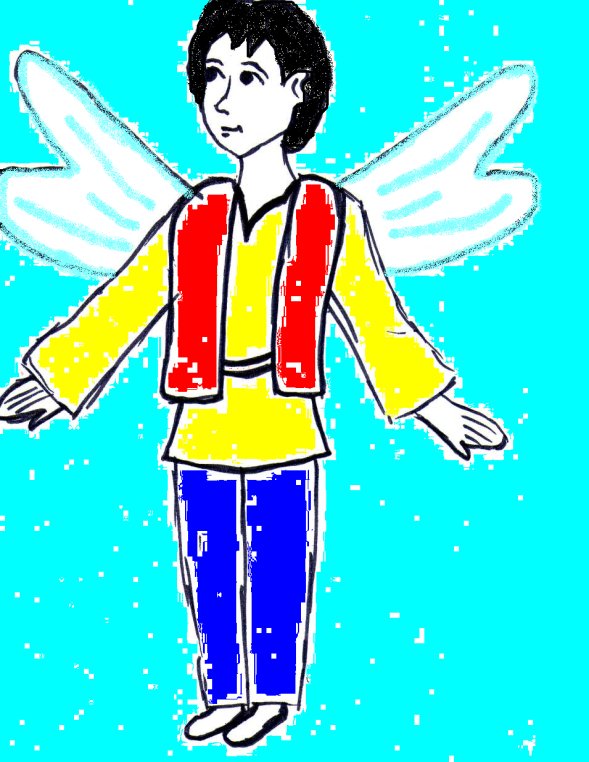 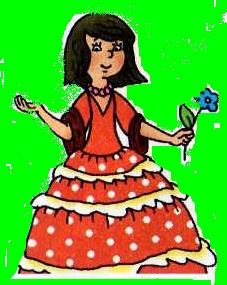 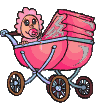 Семья 
Бухораковых
Первый вклад нашей семьи в том, 
что она дала обществу троих детей. 
Наша семья многодетная.
Нигина
Анваршо
Изатулло
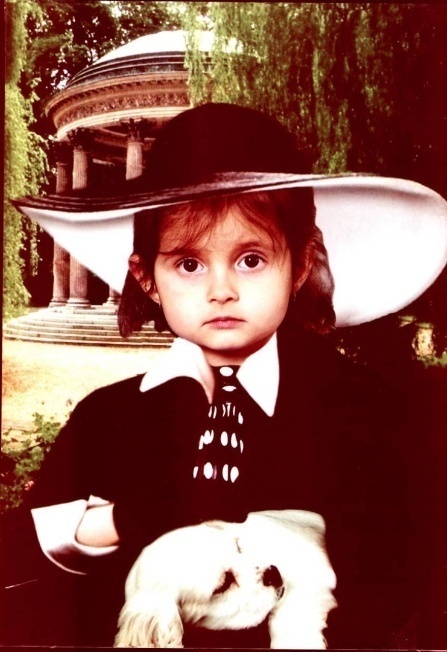 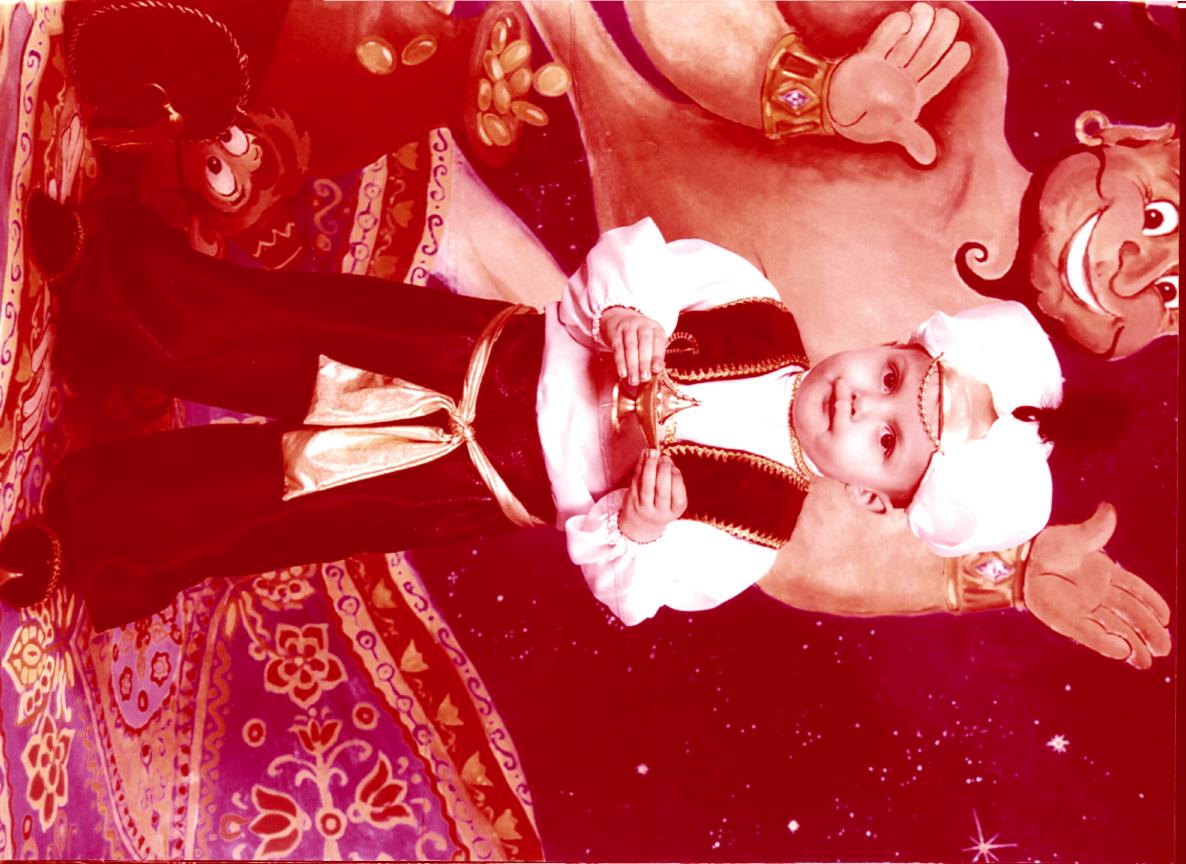 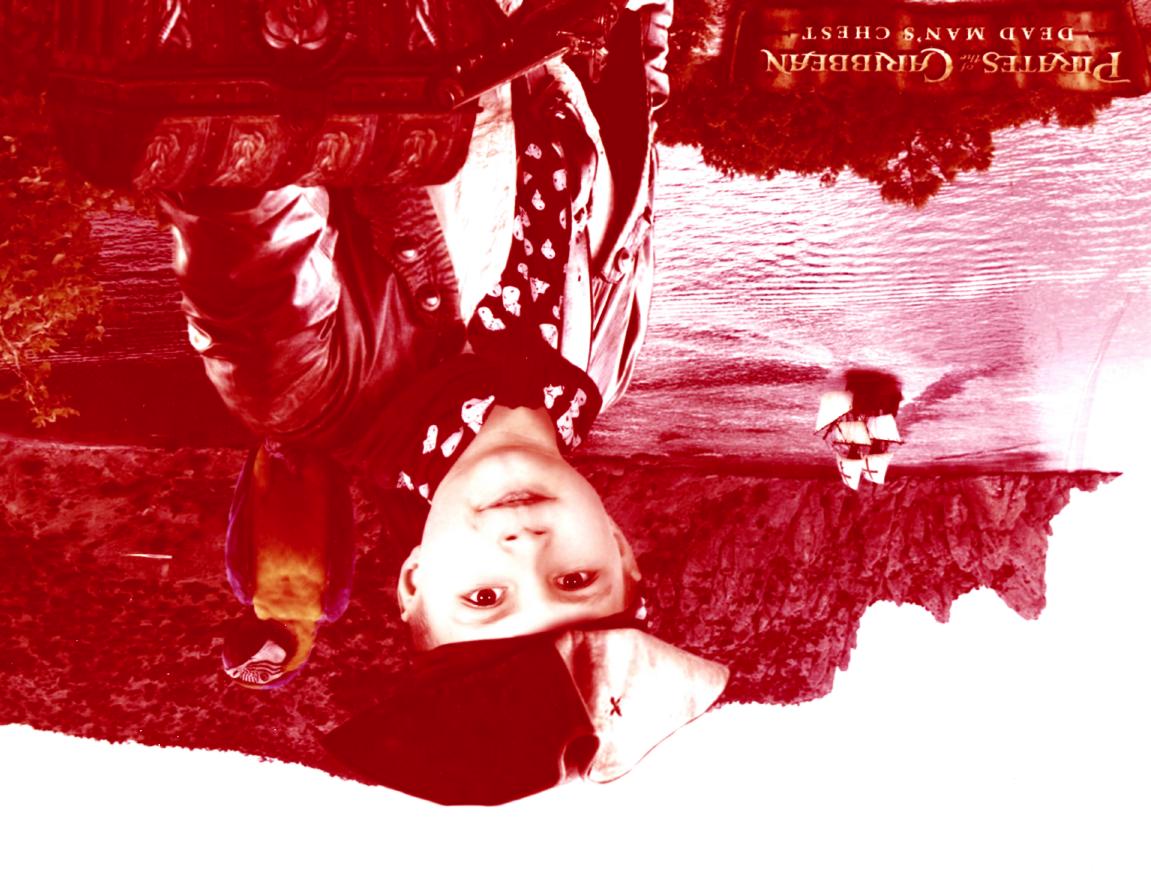 Наша семья росла и развивалась.
Мама с папой работали, занимались нужным делом. 
По профессии мама  учитель начальных классов. Она  работает в Доме детства и юношества и готовит дошколят к школе.
Второй вклад – заслуга моей мамы. Она воспитывает и развивает детей для нашего общества. Готовит новые кадры.
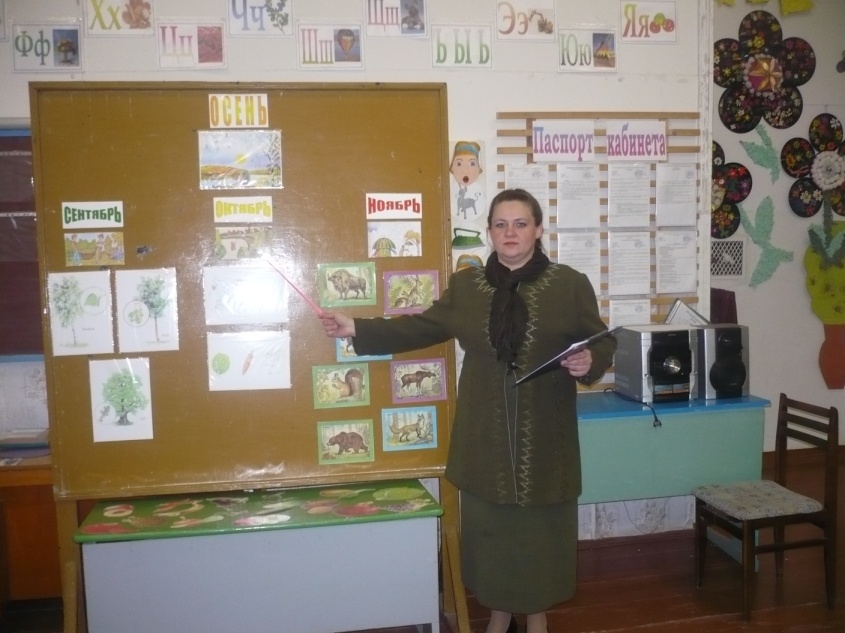 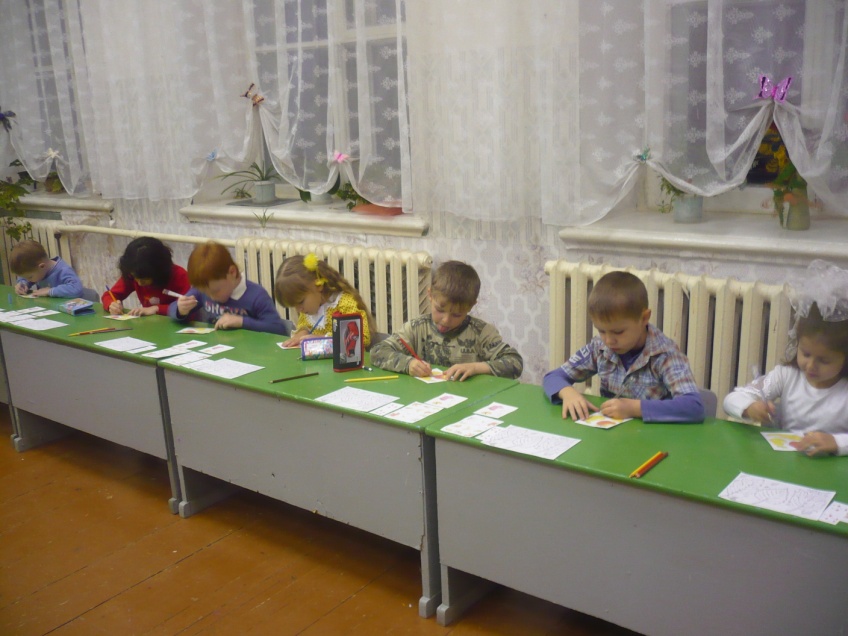 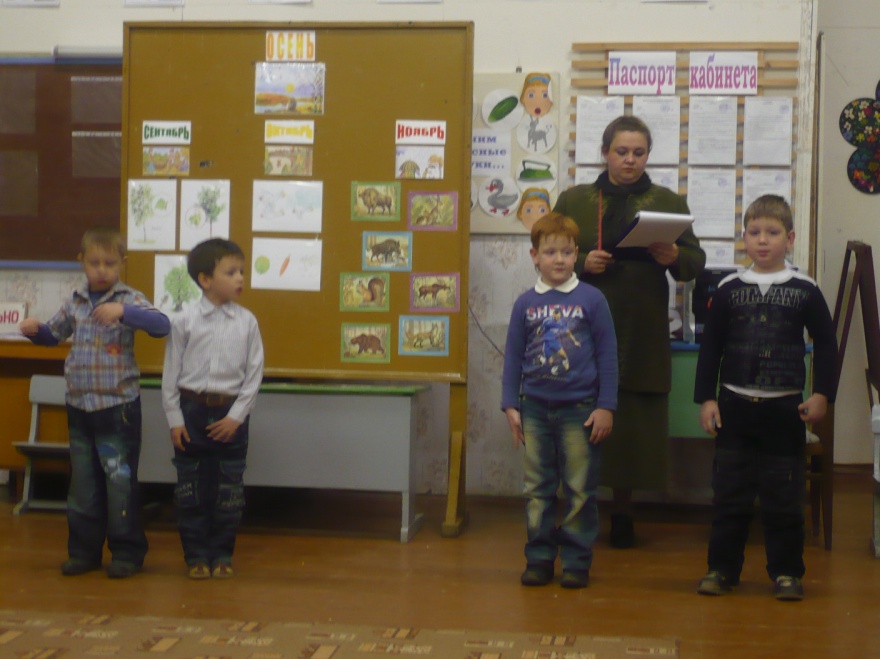 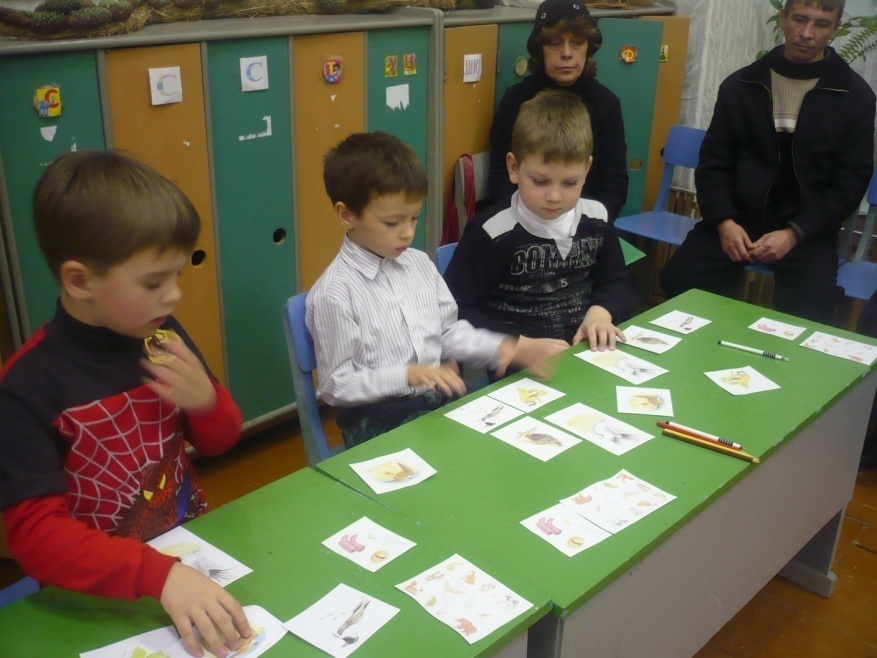 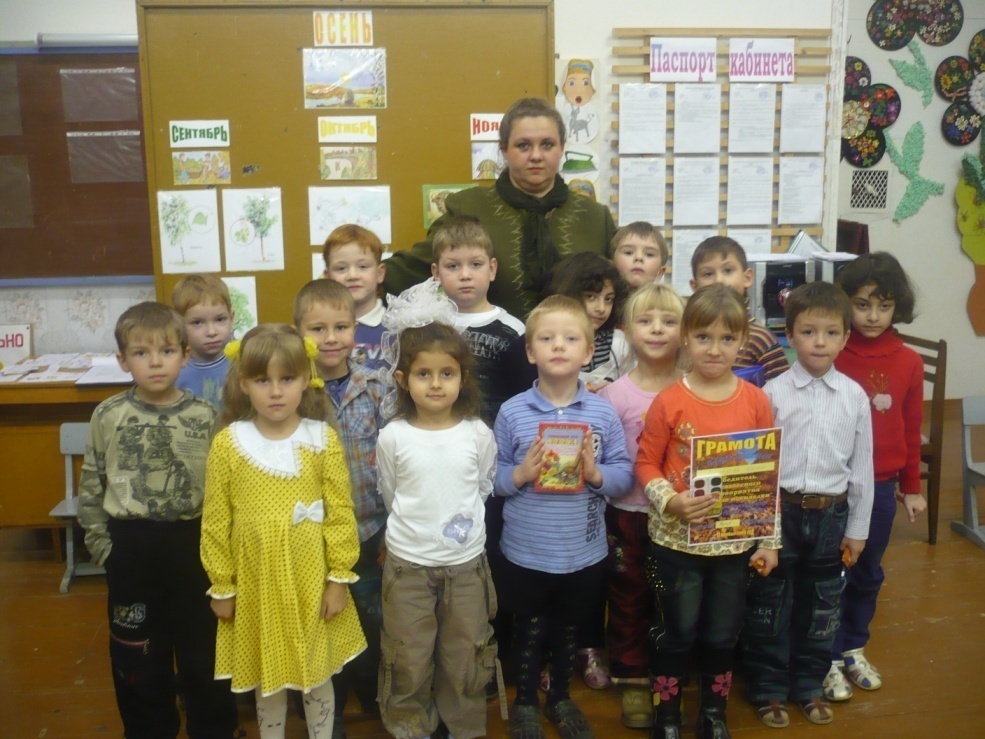 Папа по профессии электрик. Он работает на грузовой барже. Чистит нашу знаменитую  и самую большую реку Волгу.
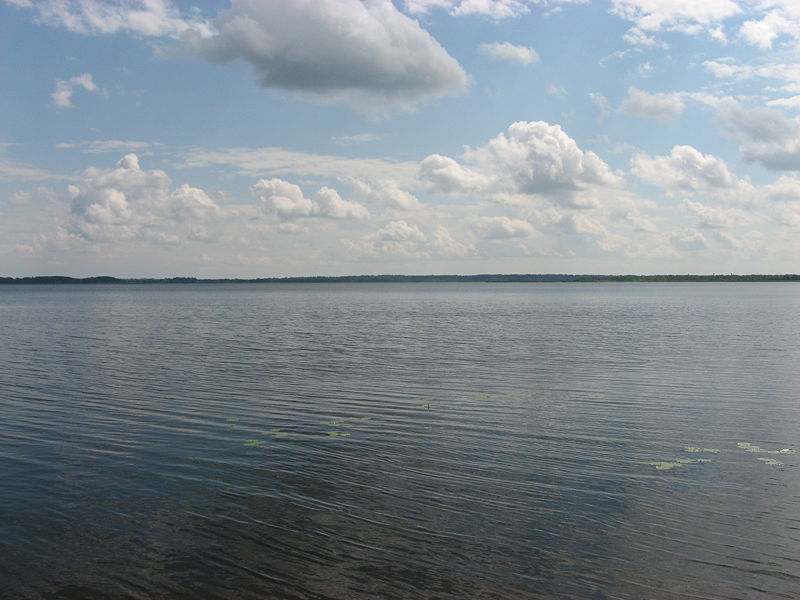 Третий вклад – заслуга моего папы. Он очищает нашу окружающую среду для того, чтобы все люди жили в красоте  и чистоте.
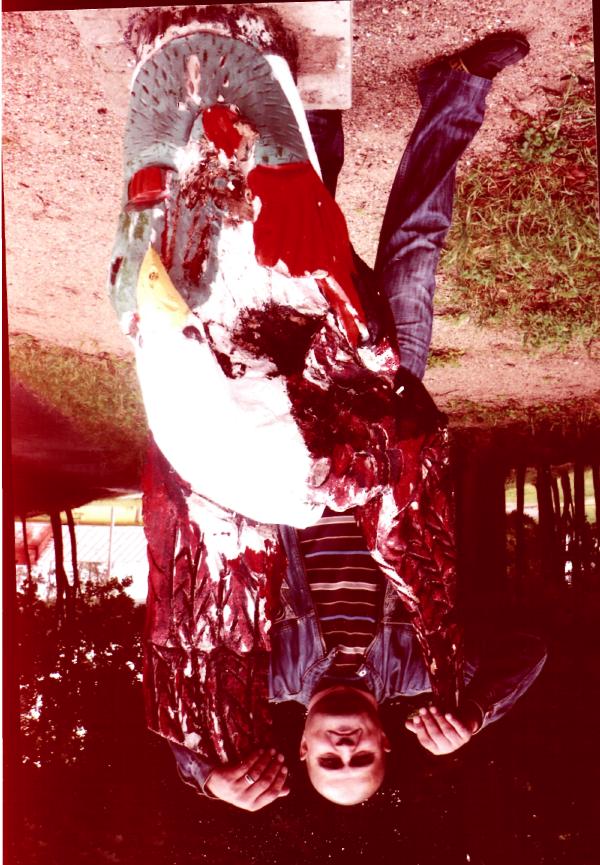 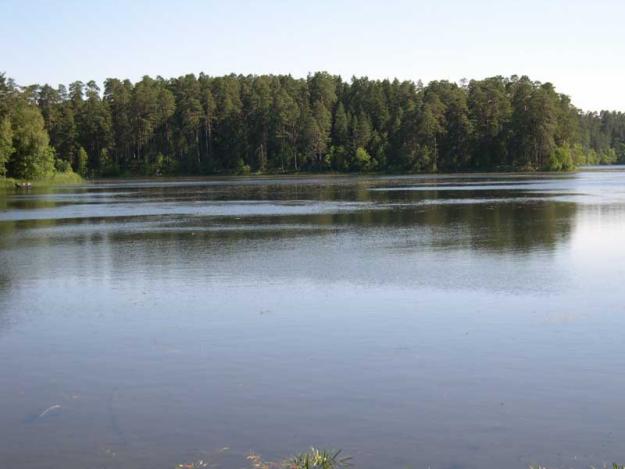 Мы тоже вносим свою лепту в развитие  нашего общества. Мы с сестрой занимаемся дополнительным образованием: в свободное от уроков время ходим 
в Дом детства и юношества, на:
Еще один вклад нашей семьи в развитие  общества
БОКС
ТАНЦЫ
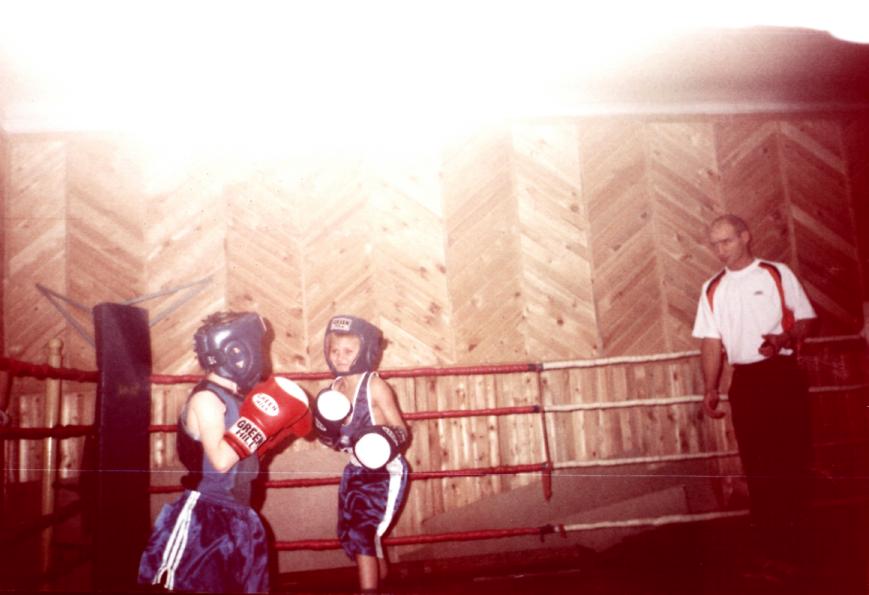 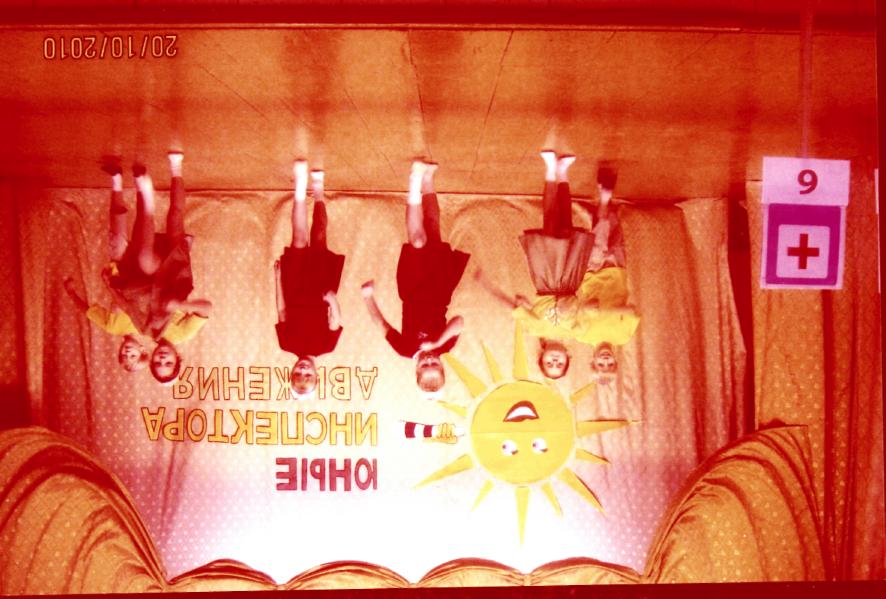 Изат
Нигина
Еще я занимаюсь компьютером.
Это сейчас очень актуально. Знания компьютера помогают мне и в учебе и в личной жизни.
И это я тоже считаю большим вкладом.
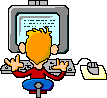 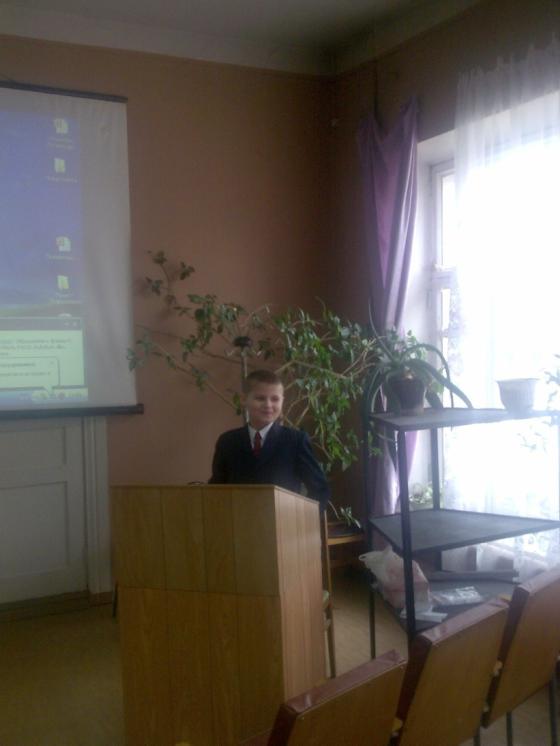 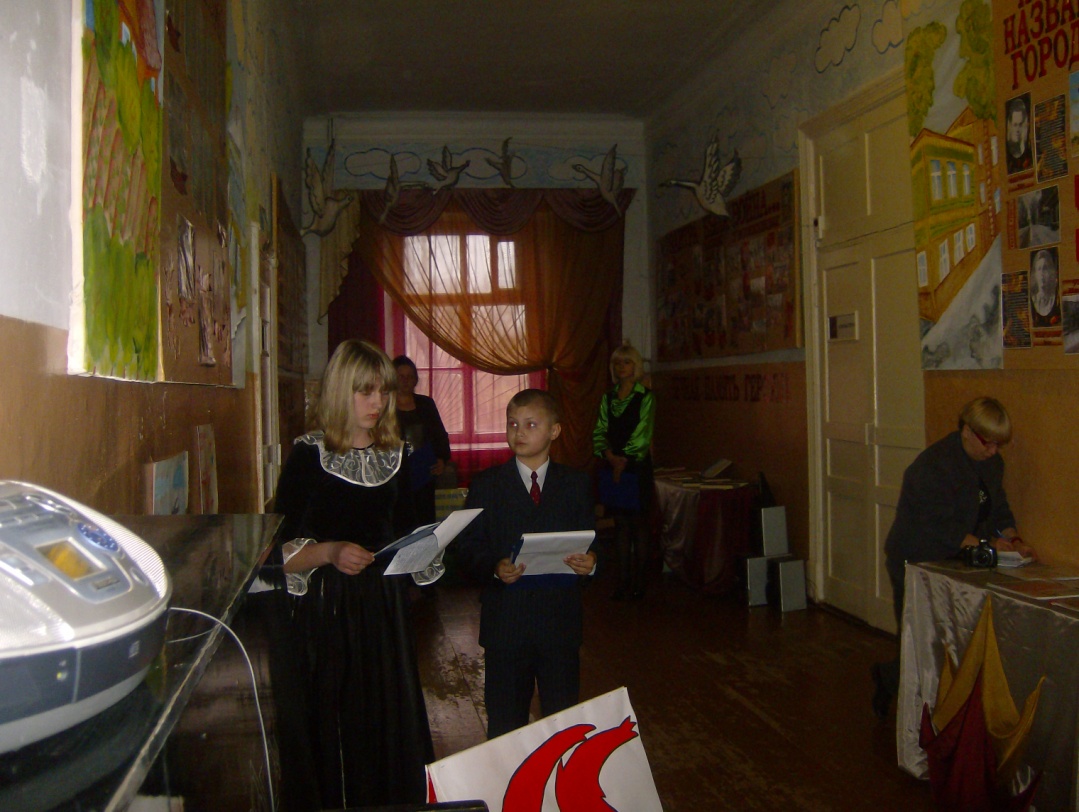 Я занял первое место в районной  научно-практической конференции с проектом «Дети войны», посвященном 65-летию Великой Победе.
Еще наша семья очень творческая: мы принимаем участие во всех конкурсах и выставках. Очень часто занимаем призовые места. Например, моя сестра Нигина заняла 1 место в областном конкурсе по противопожарной тематике «МЧС глазами детей».
Это ее вклад.
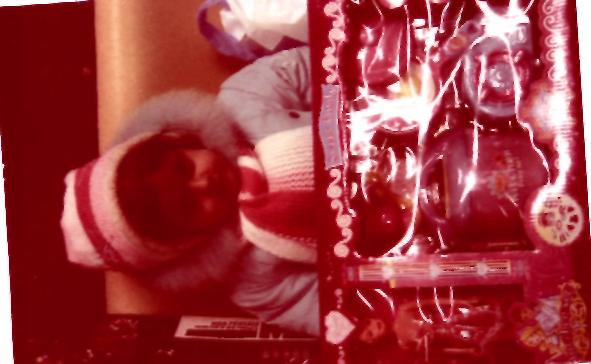 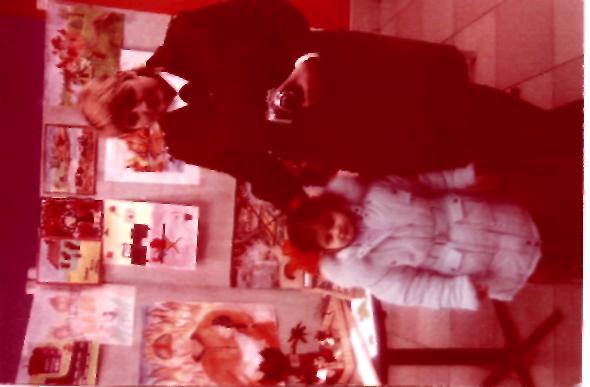 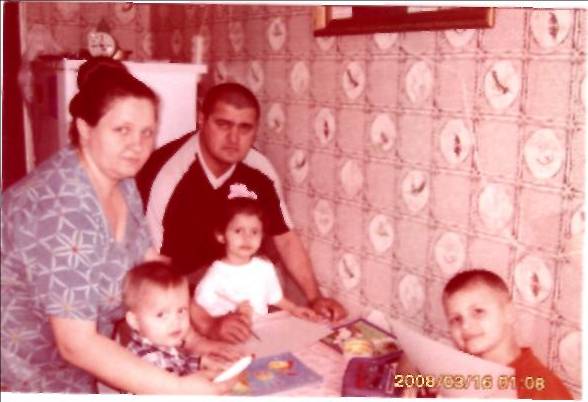 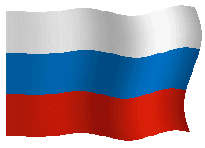 Недавно наша страна отмечала замечательный праздник – День согласия и примирения. Все люди на земле должны жить в мире и согласии. 
Я всем этого желаю. 
В нашем доме это так.
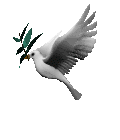 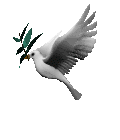 И я считаю, если каждая семья внесет какой-то вклад в наше общество, мы будем жить в мире, согласии и примирении.
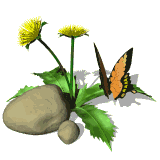 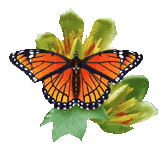 На предыдущем слайде вы видели герб нашей семьи. 
Слово «герб» в переводе с польского означает «наследство». В рисунке нашего герба в символической форме выражена история семьи. Гербы передаются из поколения в поколение и не меняются без особой  необходимости.
Герб нашей семьи был утвержден 9 сентября 2006 года с появлением в доме третьего ребенка. На радужном фоне, который символизирует радостный и светлый настрой семьи, стоит наш дом с желтыми окнами. Ведь желтый цвет означает тепло, свет, счастье. Над домом парят два голубя – символ мира и согласия. Они олицетворяют родителей, маму и папу, которые живут в мире и согласии, оберегая своих детей. 
Бабочки  на гербе тоже не случайны. Они символизируют трудолюбие и заботу. Именно эти качества присущи нашей семье.
Вот такая у нас чудо – семья.
Будем все познавать мы на свете.
Будем маму и папу радовать мы,
Вот такие мы школьники – дети!
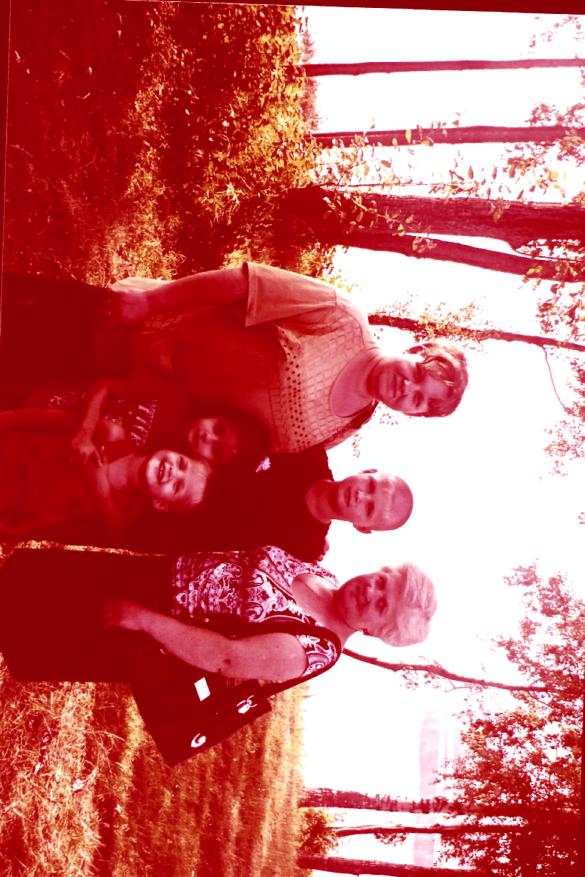 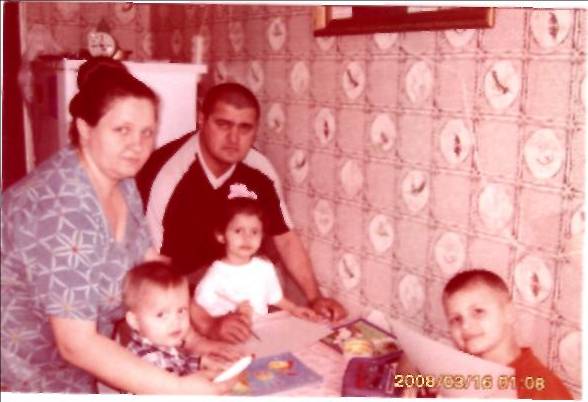 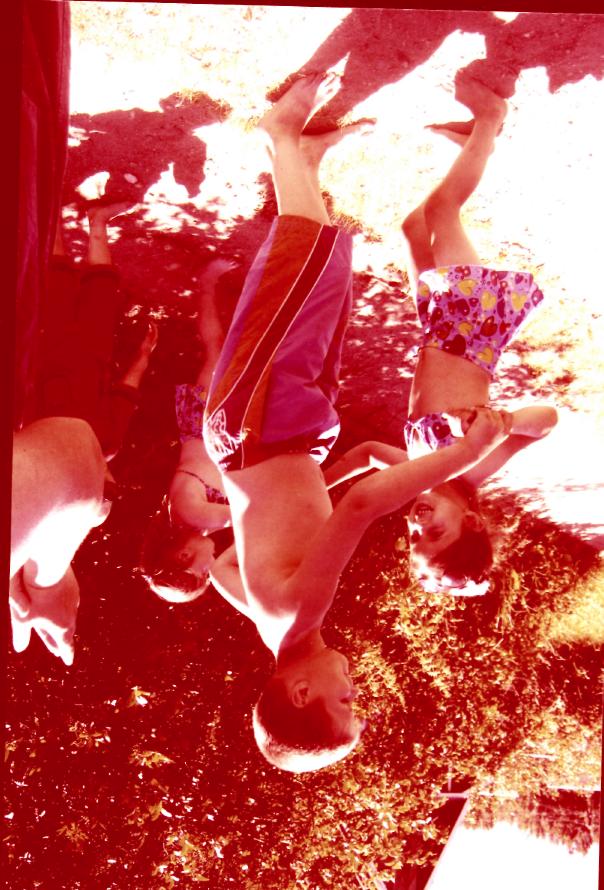 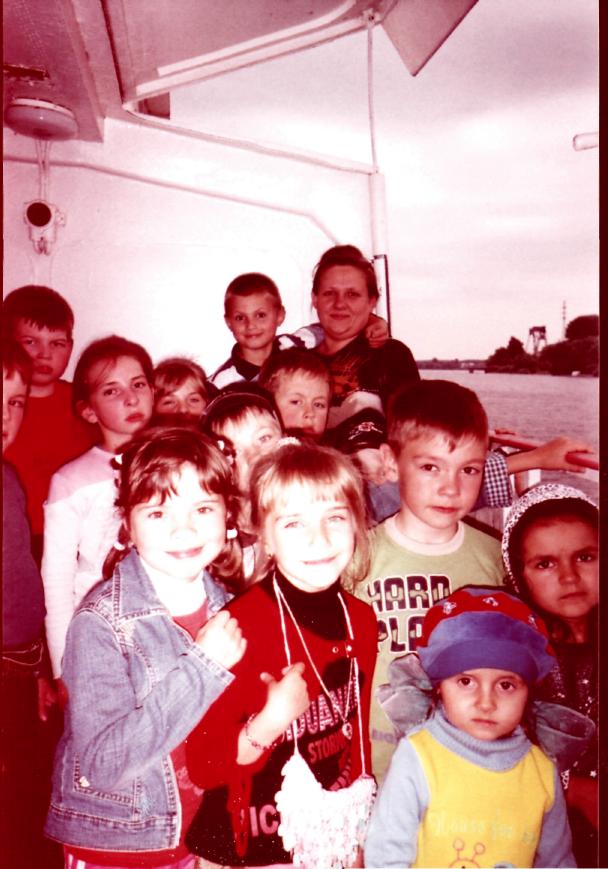 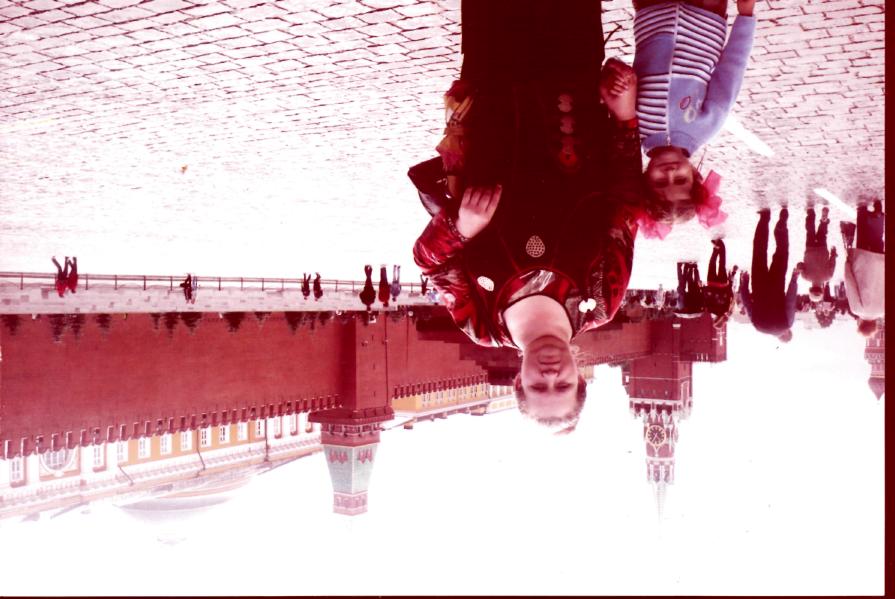 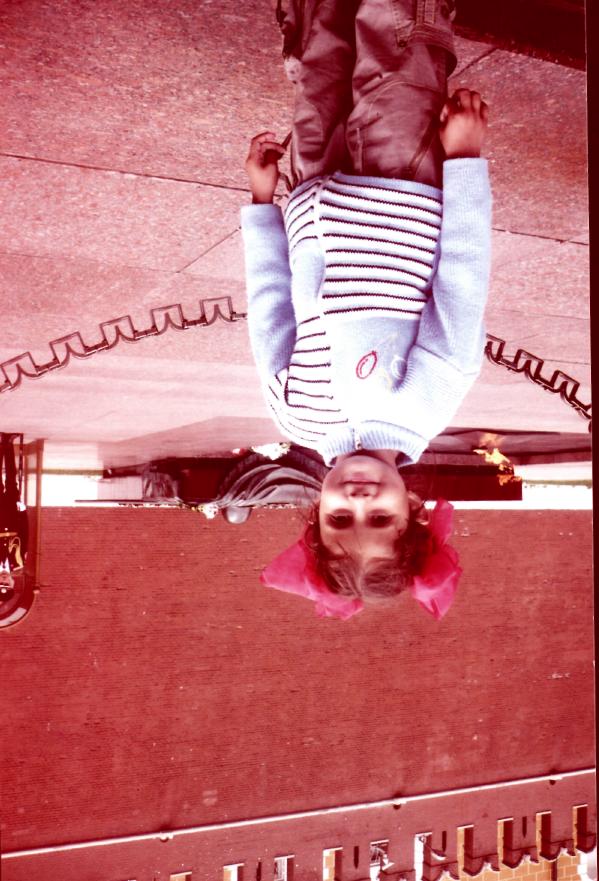 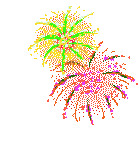 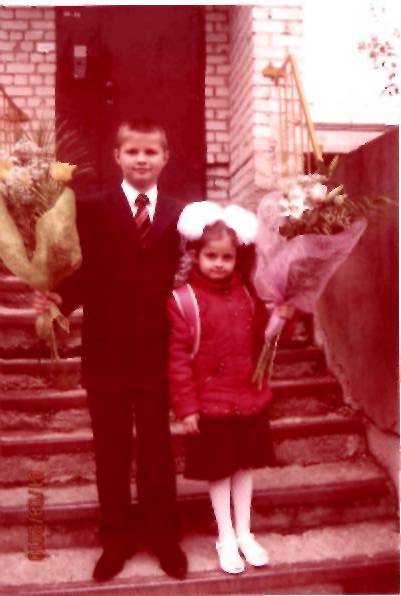 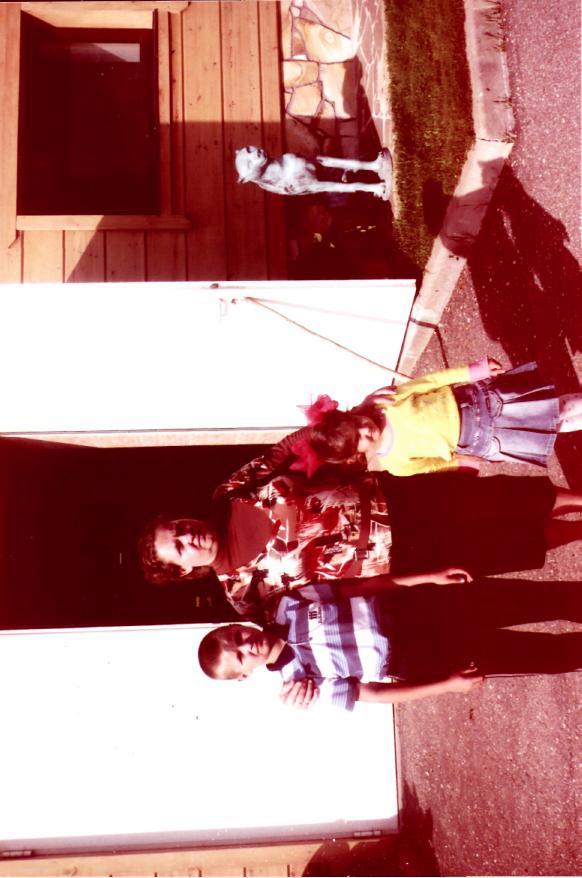 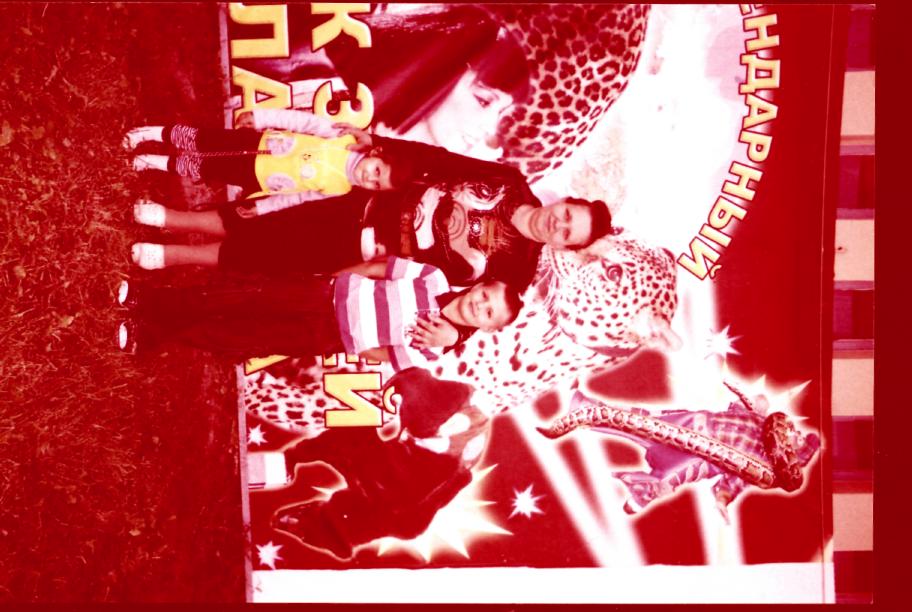 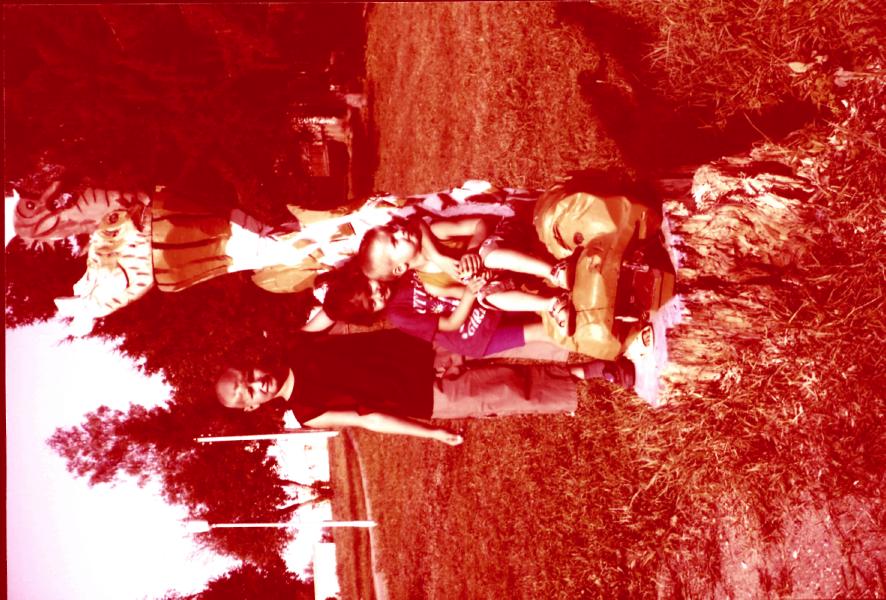 Спасибо 
за внимание!
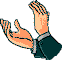